Разные судьбы – одна Победа
1941-1945
27 миллионов жителей СССР погибли в годы войны. Каждая семья хранит память о родных, погибших в те годы. Это была действительно Великая война, и победил в ней весь народ. МИР БЫЛ СПАСЁН.
ВЕЧНАЯ 
ПАМЯТЬ
ПОГИБШИМ
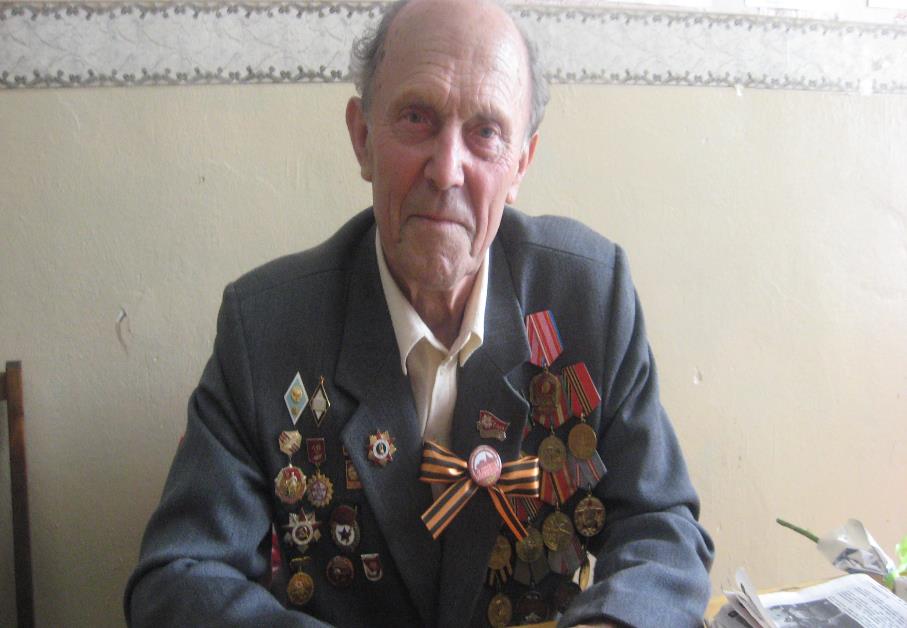 Владимир
Иванович
Разорвин
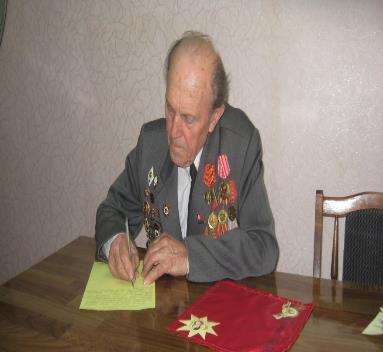 В родной школе
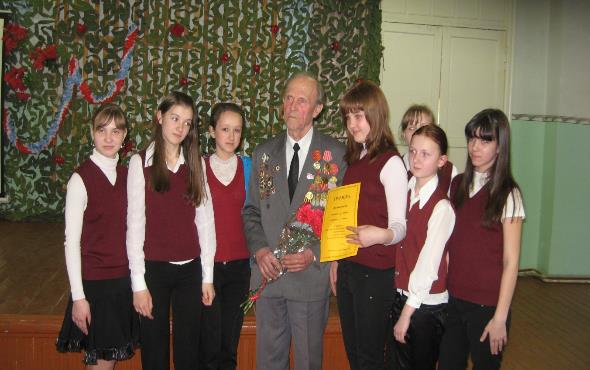 Фашистские полчища яростно сражались за каждый клочок земли. В мае 1945 года наши войска взяли Берлин. Гитлер вынужден был признать себя побежденным.
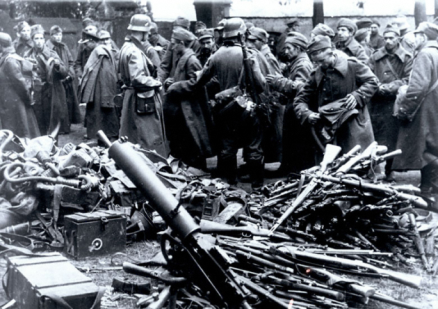 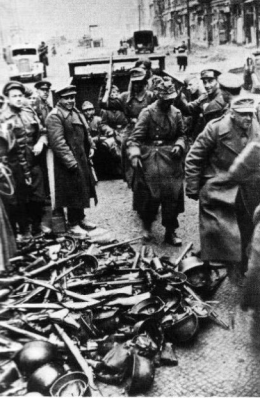 1(2) мая 1945 года на куполе здания рейхстага в городе Берлине военнослужащими Красной Армии Алексеем Берестом, Михаилом Егоровым и Мелитоном Кантария водружено Знамя Победы.
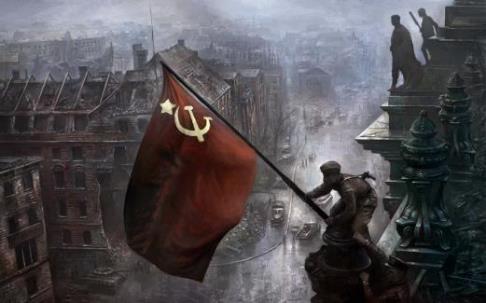 9 мая 1945 года фашисты признали своё поражение. Этот день стал Днем Победы в Великой Отечественной войне.
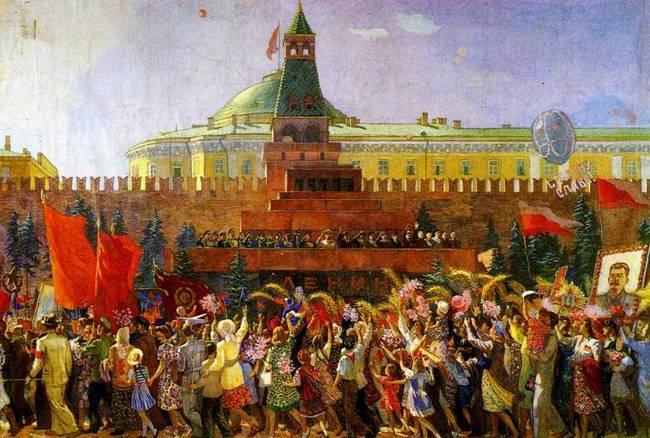 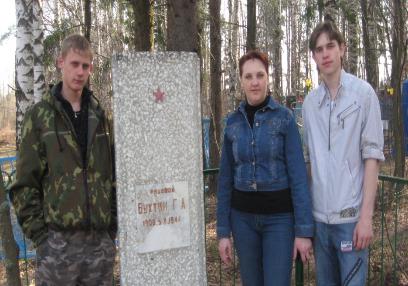 .
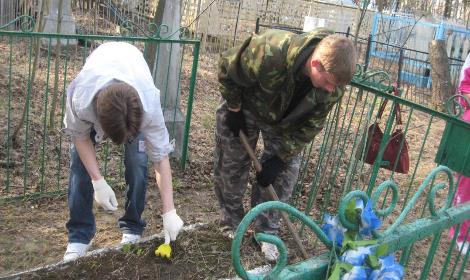 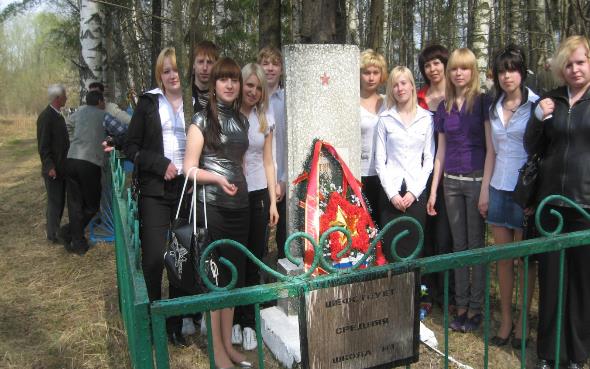 ВЕЧНАЯ 
ПАМЯТЬ
ПОГИБШИМ
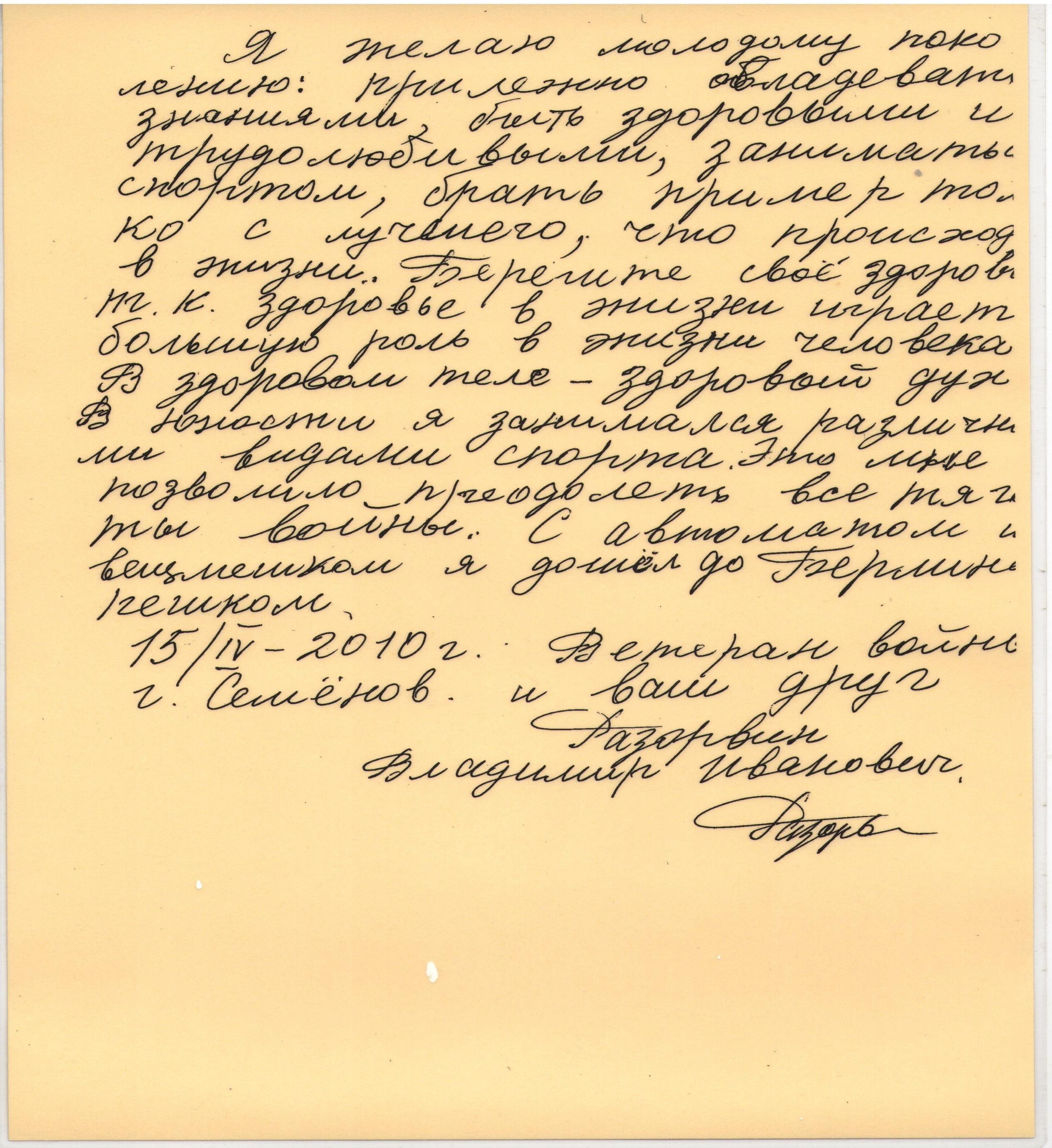 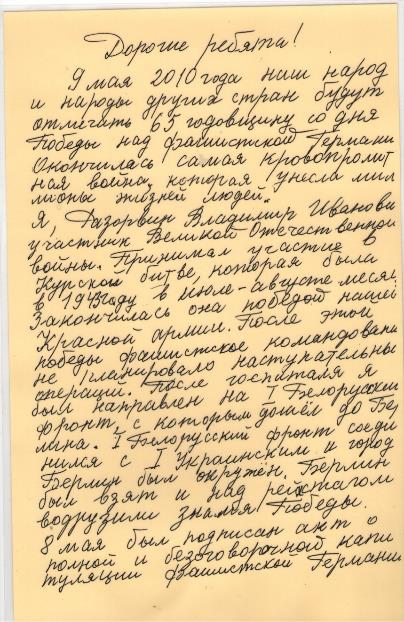 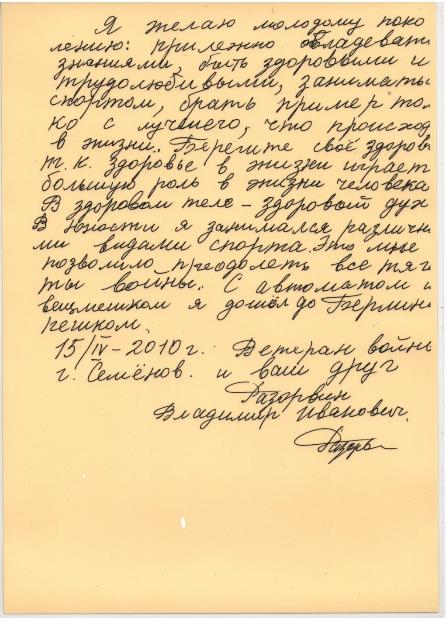 Никто не забыт,
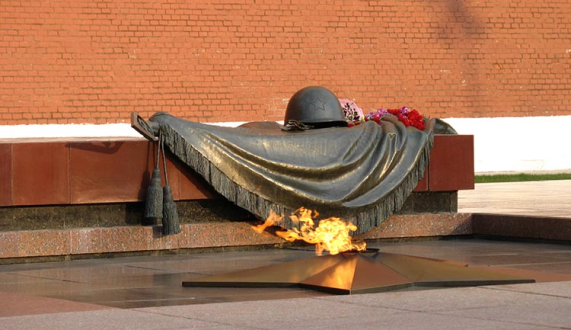 ничто не забыто!